2020/6/14
正向輔導管教的理念與作法
台南市永康區三村國民小學校長
高雄師範大學教育學博士
黃俊傑
Email:tnnhh318@mail.tn.edu.tw
1
小檔案
2020/6/14
台南師專76級普師科輔導組
高雄師大教育系碩博士
台南市安南區安慶國小校長（99-107）
台南市安南區土城國小校長（95--99）
台南市南區喜樹國小學務主任（88-95）
台南市國小民主法治人權暨品德教育工作小組執行秘書（92--94）
2
2
經歷
2020/6/14
92年教育部「發現人權校園」國小組優等。
93年教育部「發現人權校園」國小組甲等。
93年教育部優秀學務人員
95、96年台南市人權教育諮詢委員會委員
98-101年台南市人權教育輔導團副召集人
101年台南市友善校園正向管教輔導團團員
102年--台南市人權教育輔導團召集人
3
3
報告大綱
2020/6/14
一、前言--從幾則新聞來談輔導管教問題
二、正向管教的意義與特點
三、輔導管教的基本觀念
四、負向管教的原因與克服之道
五、結語
4
前言
2020/6/14
「管教」(discipline)這個名詞，對許多家長或教師來說並不陌生，不過，大家對「管教」一詞所持的概念卻不見得一樣。
儘管教育行政機關已明文禁止體罰，但校園體罰的情形仍舊存在。
從幾則新聞來談輔導管教問題
5
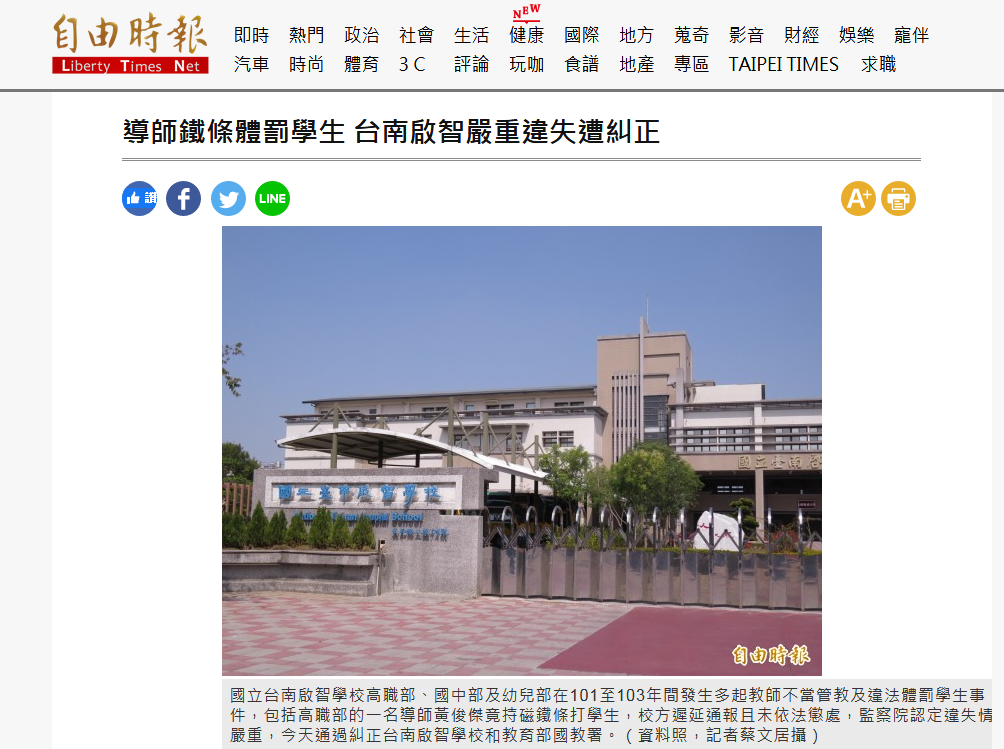 2020/6/14
6
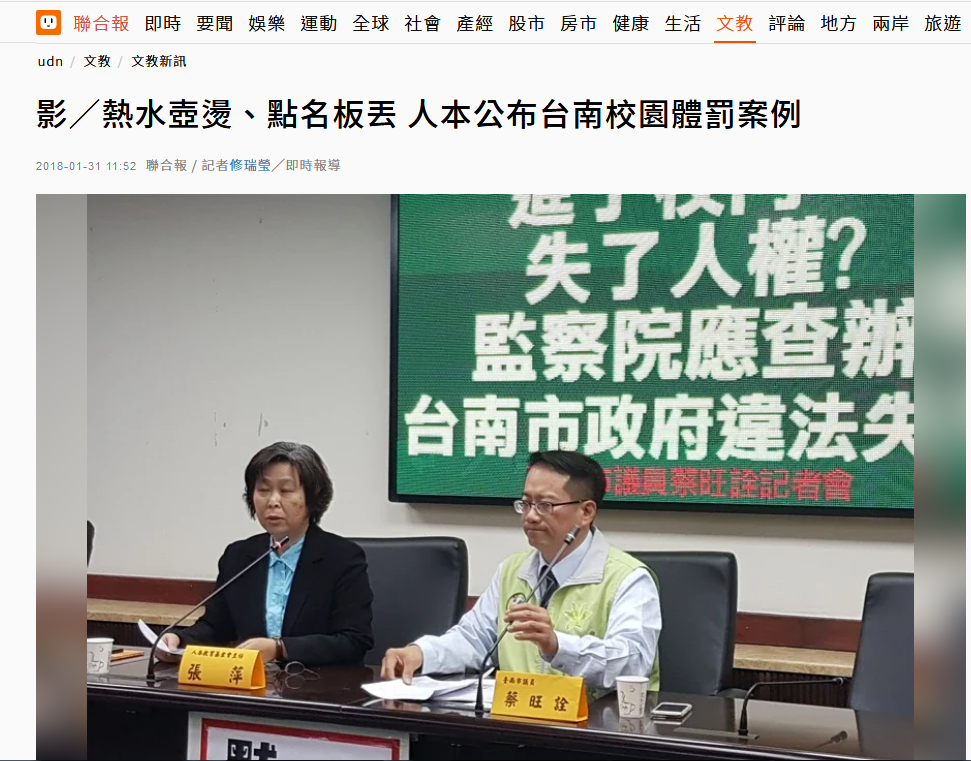 2020/6/14
7
熱水壺燙、點名板丟 人本公布台南校園體罰案例
2020/6/14
2018-01-31 11:52 聯合報 / 記者修瑞瑩╱即時報導 
國小老師用滾燙的熱水壺燙醒午休晚起的學生，國中的體育老師 因為上游泳課時學生講話，用點名板丟學生，造成學生當場血流如注、差點失明，老師不准學生去上廁所、造成孩子尿路感染， 這些都是台南市教育現場裡面發生的體罰事件。
人本教育基金會與台南市議員蔡旺詮上午召開記者會，提出6件老師體罰學生的案件，表示台南在2013年調查裡，國中的體罰率就是5都裡面最高，至今情況完全沒有改善，教育局處理消極，嚴重失職，將把相關的公務人員都送請監察院調查懲處。
8
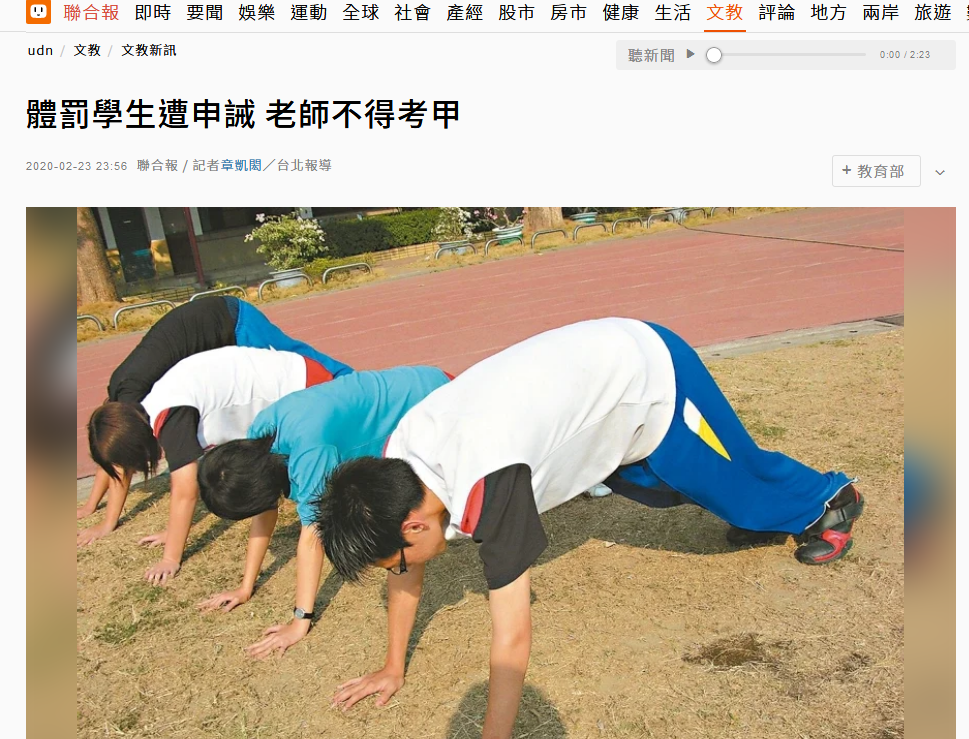 2020/6/14
9
體罰學生遭申誡    老師不得考甲
2020/6/14
2020-02-23 23:56 聯合報 / 記者章凱閎／台北報導 
為落實「校園零體罰」政策，教育部近日修法，若教師違法處罰學生或不當管教學生，受申誡以上懲處，該申誡不得列為「獎懲相抵項目」，且該學年度考績不得列甲等，大幅提高對於教師體罰的課責。
10
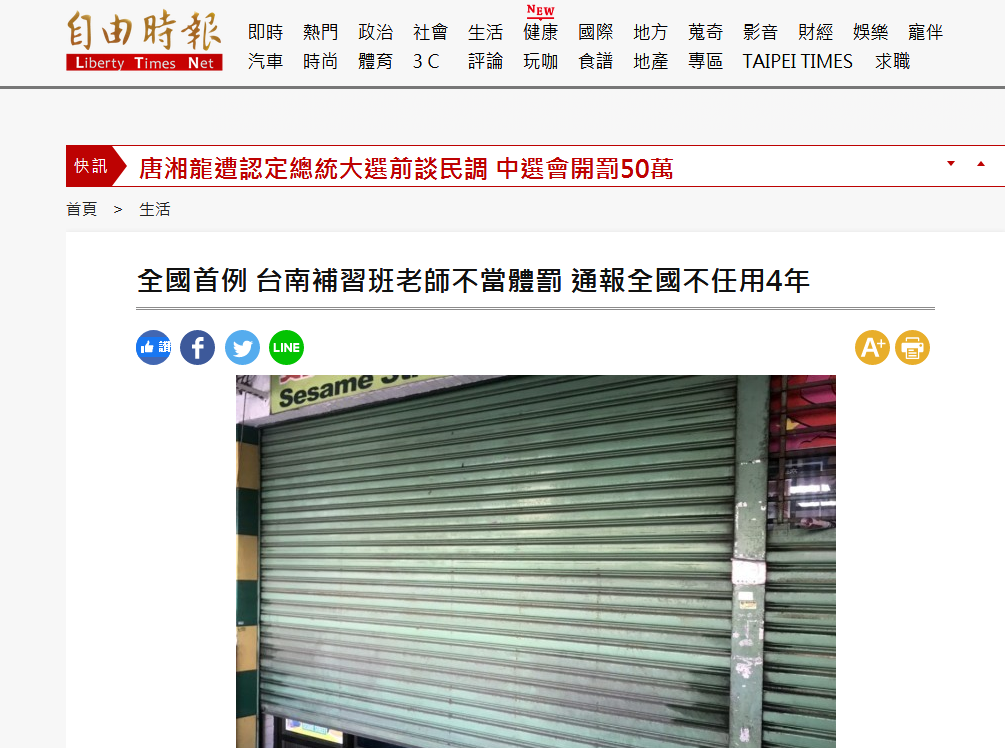 2020/6/14
11
全國首例 台南補習班老師不當體罰 通報全國不任用4年
2020/6/14
2019-01-15 19:27:16 ［記者劉婉君／台南報導］台南市永康區某補習班老師日前被爆出小4學生因小考成績不好，要求學生自摑兩百下，教育局今召開不適任教育人員認定委員會，決議認定該名教師4年內不得再於補習班受聘僱，並將提報教育部複核後登錄於全國不適任人員系統，為教育部補習及進修教育法修法實施後全國首例。
12
人本：國中體罰較嚴重
2020/6/14
雖然高雄市教育局三令五申不得體罰，但人本基金高雄分會今年迄今已接獲近80件申訴案例。人本指出，體罰的方式推陳出新，其中國中較國小嚴重。教育界則認為，孩子生得少，家長都視為寶，連適度的管教往往也受到質疑，無形中也造成困擾，對教師士氣打擊頗大。
13
人本：國中體罰較嚴重
2020/6/14
人本調查體罰情形，有97.5％學生證明學校確實存在各式各樣處罰手段。最常見的是直接打身體，例如：打手心、耳光、頭、屁股，另外就是罰站、罰跪、罰半蹲、兔子跳、舉重物、跑操場等。有72.1％學生今年都有被體罰經驗，有趣的是有60.1％的學生將來當老師後可能體罰學生。
children_see_children_do.wmv
14
學校訂定與實施教師輔導與管教學生辦法注意事項草案 -96年5月8日
2020/6/14
15
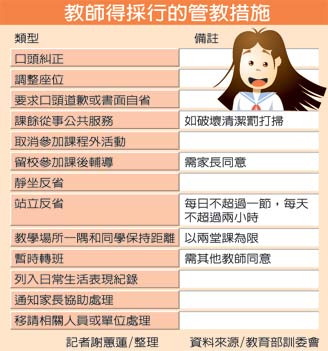 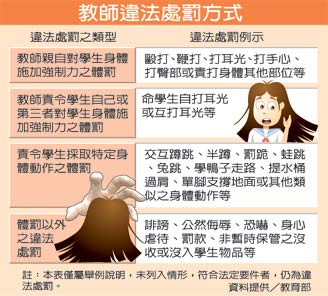 2020/6/14
16
一些想法…….
2020/6/14
您在教學生涯中沒有體罰過學生嗎?
貴校老師沒有體罰過學生嗎?
家長同意讓老師體罰學生，並有切結書，這樣可以體罰了吧!
棒下出高徒……棒下出孝子…..?
今天我有一點點成就，就是以前老師認真體罰的結果。
17
正向管教的意義
2020/6/14
輔導與管教和校園文化是息息相關的 
為了治好輔導與管教的源頭，教師有義務引導校園文化往光明面發展 。
教育的目的就是要導引學生身心正常發展 。
老師的經典語錄
18
正向管教的意義
2020/6/14
所謂管教(discipline)，係指基於以下目的，對學生須強化或導正之行為，所實施之各種有利或不利之集體或個別處置(教育部，2007)。
（一）增進學生良好行為及習慣，減少學生不良行為及習慣，以促進學生身心發展及身體自主，激發個人潛能，培養健全人格並導引適性發展。
（二）培養學生自尊尊人、自治自律之處世態度。
（三）維護校園安全，避免學生受到霸凌及其他危害。
（四）維護教學秩序，確保班級教學及學校教育活動之正常進行。
19
正向管教特點
2020/6/14
一、正向管教不應只是消極的不使用體罰，更應積極協助學生正向發展
就「教育部推動校園正向管教工作計畫」來說，很多教師可能會把正向管教解讀為不使用體罰。然而，正向管教不應只是消極的不使用體罰，更應積極地協助學生正向發展。
二、正向管教強調正向的態度與方法
協助學生與別人建立健康和諧的關係是教師應努力的方向，為達成此目標教師應持正向的態度與方法。
20
輔導管教的基本觀念
2020/6/14
手段不是目的－你為什麼輔導管教？
輔導管教只是一種手段，其背後還潛藏著一個終極目的。
如果老師在實施輔導管教時不能精準地抓住最終的目的，就常常變成只因為學生與自己的期待不符而加以輔導管教。
21
能達到目的才是好手段－你輔導管教有效嗎？
老師在選擇輔導管教的方式時，應考量手段的有效性，否則，目的即便正當、明確，也是徒勞無功。
不要固執地只相信親眼所見的一切，必須追根究底隱藏在表象背後的原因，而這也是輔導管教這一門學問的重要功課之一。
2020/6/14
Seeing
isn‘t always
believing.
22
2020/6/14
一波未平一波又起－你的輔導管教帶給你麻煩嗎？
不當、錯誤、沒有目的、甚至缺乏成效的輔導管教，非但不能解決問題，反而徒增可能侵害學生權益的法律上紛爭。
不要因不適當的輔導管教為自己製造額外的麻煩，嚴重的時候甚至丟掉工作，那值得嗎？
23
2020/6/14
怎麼作才公平－你的輔導管教公平嗎？
站在人性的觀點，老師下意識對於那些上課比較認真、聽話、長得比較可愛的學生寬容一點，其實是無可厚非的；但若自教育的層面上作要求，老師就犯了不公平的錯誤。 
輔導管教的實施也必須依循一套比較一致的規則，也就是說標準要一致。
24
2020/6/14
猜猜看我說什麼－你的輔導管教明確嗎？
所謂輔導管教的明確性必須自管教原因、管教方式與管教程度同時作要求。 
老師們的班級經營策略不盡相同，但太緊或太鬆都容易失控成為不適當輔導管教 。
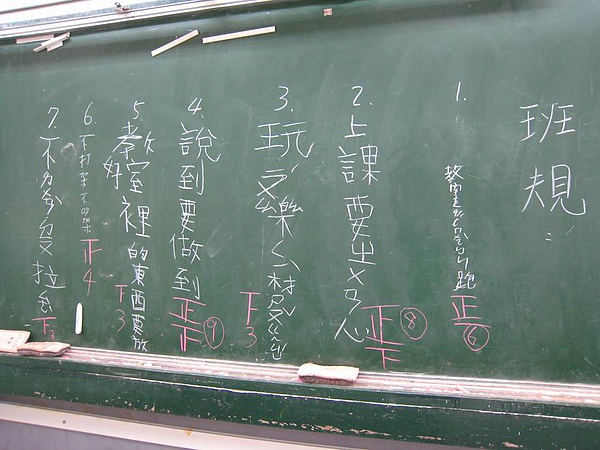 25
2020/6/14
小心你侵權－你的輔導管教合法嗎？
老師在進行輔導管教時，必須精準地把持住法律的界線，不要使得原本合法正當的輔導管教淪為傷害學生的行為。
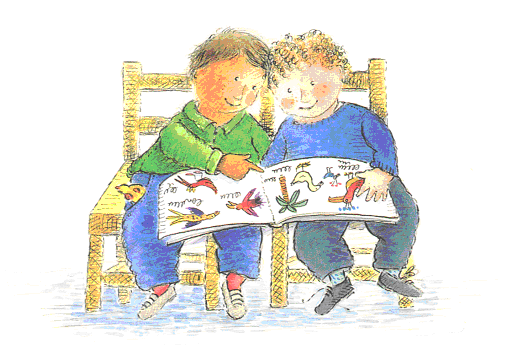 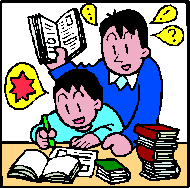 26
輔導管教的基本觀念
2020/6/14
教師法： 教師對學生的懲戒措施稱之「管教」 。
教師基於教育工作的需要，當然擁有對於學生的管教權；但是教師擁有管教權並不意謂教師亦擁有體罰權。
  「管教」包括非權力性（如建議、勸導、糾正）與權力性的措施（懲戒）。
27
輔導管教工作的法律觀念
2020/6/14
合目的性原則（教師法第十七條、行政程序法第七條第二項）
有效性原則（行政程序法第七條第一項）
比例原則（行政程序法第七條第三項）
平等原則（行政程序法第六條）
明確性原則（行政程序法第五條）
合法性原則（行政程序法第四條)
28
合目的性原則
2020/6/14
國家所採取者必須是有助於達成目的的措施 ，又稱為適當性原則。
行政程序法第七條第二款規定，行政行為有多種方法可以達成目的時，應選擇損害最小的方法為之。是以，若老師選擇的手段雖有助於目的之達成，合乎有效性原則，但若造成相當程度的副作用，那是典型的行政作為不適當，違反行政程序法之規定。
29
國歌唱太小聲要蹲著走操場　校方：體能訓練
台北市私立惇敘工商汽車科2年級3位同班學生投訴，昨天早上升旗典禮後，主持師長說台下學生唱國歌太小聲，可能會扣秩序成績，他們班導師就罰全班蹲著繞操場走路1圈、約200公尺。<2017年10月05日蘋果日報>
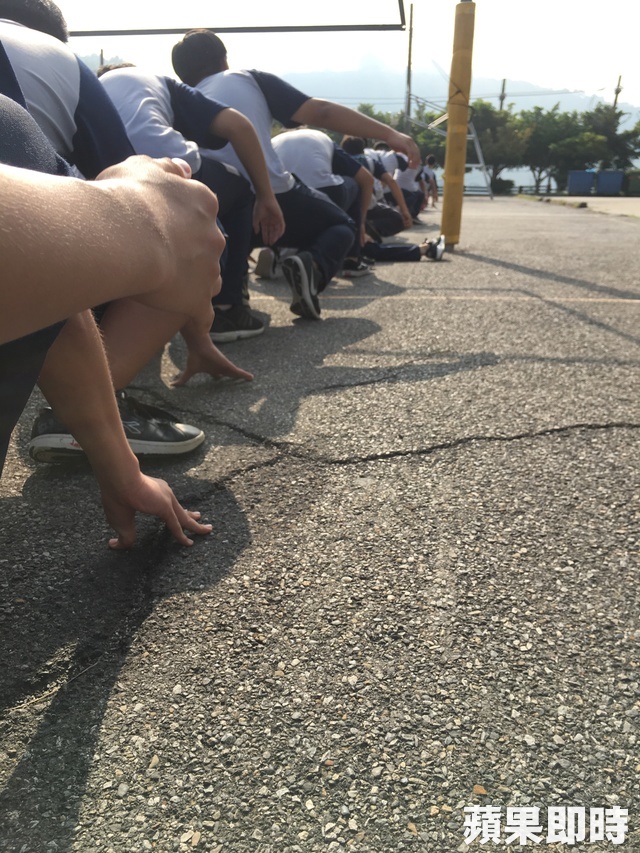 30
有效性原則
2020/6/14
行政行為，應依下列原則為之︰一、採取之方法應有助於目的之達成。二、有多種同樣能達成目的之方法時，應選擇對人民權益損害最少者。
行政程序法第七條第一款規定，行政行為採取之方法要有助於目的之達成。也就是說，輔導管教除了要有明確的目的外，所採取的手段亦應當是對於目的之達成有助益的，而這就是所謂的有效性原則。
31
又傳體罰！老師連踹5腳 女學生被踹飛倒地
國立台灣戲曲學院本月10日上午10時左右，該校高一的吳姓女學生，疑似學習表現不到位，先被老師言語訓斥，接著老師以雙掌連速快速呼學生巴掌，老師似乎火氣未消，竟然飛踢學生，連踹五下，女學生被喘飛倒地後，又乖乖站起來，繼續聽老師訓斥，女學生哭了，用水袖拭淚，但老師接著又拍打學生頭部，叫她離開。 <2017-05-19 聯合報>
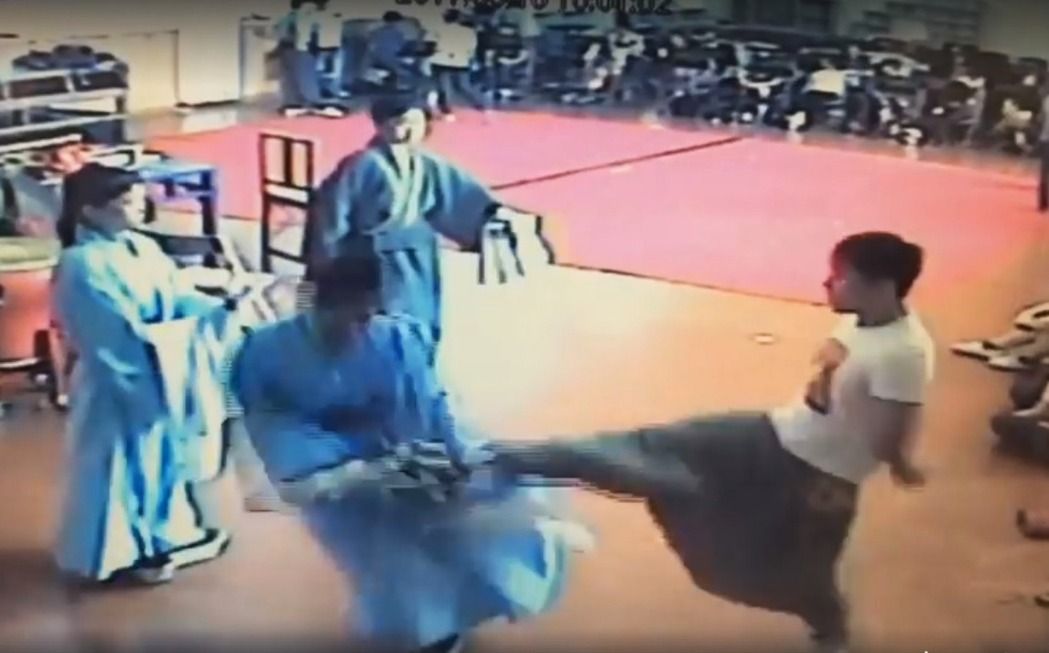 戲曲學院爆體罰
32
比例原則
2020/6/14
行政行為，應依下列原則為之︰
採取之方法所造成之損害不得與欲達成目的之利益顯失均衡。
行政程序法第七條第三款規定，採取之方法所造成之損害不得與欲達成目的之利益顯失均衡，學理上一般稱之為「比例原則」。
33
假設政府為了要讓騎乘機車之騎士都戴上安全帽,於是祭出了三種方案:
 1.騎乘機車未戴安全帽者,處死刑
 2.騎乘機車未戴安全帽者,處10萬元罰鍰
 3.騎乘機車未戴安全帽者,處500元罰鍰
 以上三種方法皆可以達到目的(讓騎乘機車之騎士都戴上安全帽)
手段和目的須達到一種平衡；以一般客觀的思考，如果騎乘機車未戴安全帽 處死刑:這個很明顯的處罰過當吧!只是沒戴安全帽就要被槍斃.
 罰10萬:這麼高的罰金實在不適合用來處罰行為人
 罰500:罰500的手段可以讓大多數人遵守戴安全帽的規則(達成目的)
2020/6/14
34
平等原則
2020/6/14
「行政行為，非有正當理由，不得為差別待遇」，行政程序法第六條訂有明文。其立法意旨，不在禁止差別待遇，而是要求老師在實施差別待遇時必須有正當理由。
35
(1)小朋友坐公車，因為人小佔空間也小，所以半票，這是小孩和大人間的差別待遇正當理由；然高大的小孩所佔空間與大人無差別，故收全票，這是大小孩與小小孩的合理差別待遇。 
(2)國家考試有各種加分條件，此為基於平衡社會弱勢地位，以免優勢者恆優勢、劣勢者恆劣勢以致社會流動停滯的合理差別對待。 
(3)各種宗教皆有自由發展的空間，彼此並無特權或限制之分，蓋就本國憲法價值，所有宗教並無優劣高下之分(鼓吹犯罪行為者不在此限)，並無國教之說，故對各種宗教信徒皆平等待之，不會優惠某教信徒或迫害某教信徒。
2020/6/14
36
明確性原則
2020/6/14
第五條    行政行為之內容應明確。
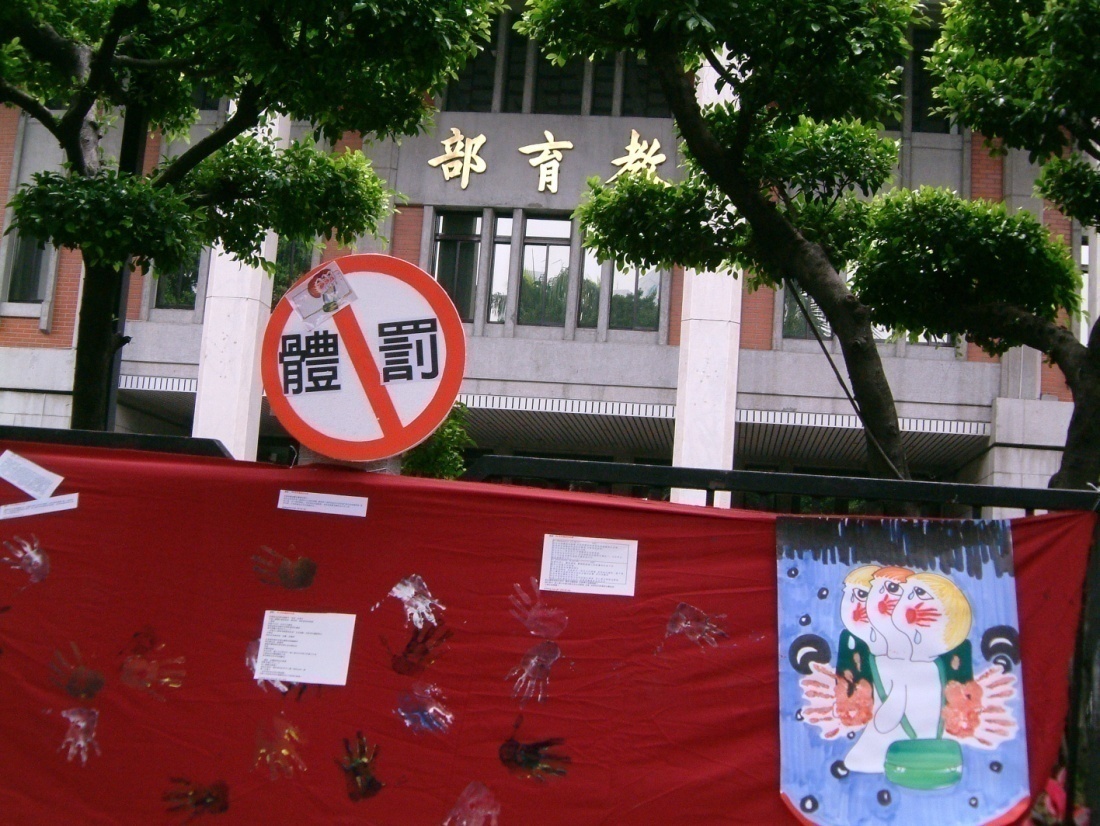 37
．符合法律明確性原則，其目的：　╔落實資訊公開之要求。　╠使受規範者可預見其行為之法律效果 。　╚使執法之準據明確。
．檢肅流氓條例內關於「欺壓善良、品行惡劣、遊蕩無賴」等規定遭司法院釋字第636號解釋宣告違憲：違反明確性原則。
中央健保局以甲醫療機構虛偽申報醫療費用為由，擬處以罰鍰惟卻未記載虛偽申報醫療費用之金額與罰鍰額度，僅謂「該等金額由本局核算後另案通知」，即有違明確性原則的要求。
2020/6/14
38
合法性原則
2020/6/14
第四條  行政行為應受法律及一般法律原則之拘束。
法律是道德最低標準的踐履，足見法律在某程度上是與道德相一致的，那麼既然人人在倫理上有維護道德秩序的責任，老師即不得以不是公務員而拒絕受到相關法令的規範。
39
2020/6/14
行政機關對人民禁止為超過法律授權範圍之裁量，也不得濫用其裁量權限。
舉例來說，《社會秩序維護法》規定，於政府機關或其他辦公處所，任意喧嘩或兜售物品，不聽禁止者，處新台幣3000元以下罰鍰或申誡；因此，如某丁在桃園縣政府內任意喧嘩，卻不聽禁止，則執勤員警卻對乙科處新台幣4000元之罰鍰的話，就違反了裁量合宜原則。
40
負向管教的原因
2020/6/14
(一) 教師支持體罰，錯認體罰的價值：有些教師認為體罰可快速有效的矯正學生行為有其價值。然而，他們也可能錯認體罰的價值而忽略了體罰的危害。
(二) 教師欲藉此豎立權威：有些教師強調師生之間的威權關係，認為教師應有一定的權威。若學生不聽話或不服從，則視之為一種挑戰。為確保班級秩序及個人尊嚴，是故採取體罰的管教方式以制止學生，並藉此樹立權威。
41
負向管教的原因
2020/6/14
(三) 教師對兒童人權的認知較為不足：指教師對於兒童身體主權忽視。同時，對學生不尊重。
(四) 教師缺乏對學生不當行為的處理策略：面對學生不當行為，教師因缺乏相關之專業知能，因而採取體罰等不當管教方式。
(五) 教師的情緒管理不當：教師易因學生行為表現不如自己的預期而感到生氣、甚至憤怒，若教師不善於管理自己的憤怒，就有可能在情緒失控之下體罰了學生。
42
克服負向管教之道
2020/6/14
(一)思辯對學生體罰的利弊得失
(二)重新省思教師的角色與師生關係
(三)強化對兒童人權的瞭解
(四)充實正向管教的專業知能
(五)發展良好的情緒管理技巧
43
正向管教的原則
2020/6/14
(一)先告訴學生您瞭解並接受他做此事的理由，然後陳述「但是」，再說明對他的期望（他不能…）。
例如：老師很瞭解你很想發言，但是老師希望你可以學會輪流;老師知道你想玩這項器材，但是小華正在玩。透過這樣的陳述，協助學生覺察別人的需要，並進而發展對人的尊重。
44
正向管教的原則
2020/6/14
(二)提供或示範解決策略：學生並未具備良好的解決策略，教師應提供學生適當的策略以協助其解決問題。
例如：兩位孩子起衝突時，教師宜協助他們發展解決衝突的策略。必要時，應提供具體的策略供學生學習。
45
正向管教的原則
2020/6/14
(三)明確地指出學生的能力與對他的期望：透過讚美與正向的期望，也能協助學生發展自信及正向的態度。
(四)以尊重的態度及文字進行教導，避免以斥責方式進行，以免減低學生的自我意象(self-image)。
46
正向管教的原則
2020/6/14
(五)提供學生練習做決定的機會：教師不宜只要求學生聽令行事，相反地教師應提供學生練習做決定的機會，以協助他們發展獨立性及做決定的能力與技巧。
(六)指導學生透過語言表達他們的感受與情緒(包含生氣、期望)，然後再協助他們思考解決問題的方法。此目的是希望學生能自我覺察自己的感受與情緒，然後再理智的解決問題。
47
正向管教的原則
2020/6/14
(七)建立明確的規範與標準：讓學生知道相關的規定以協助學生發展自我管理(self-discipline)的能力。
(八)教師應使用明確的語言，以避免學生誤解而造成不必要的困擾。
48
不當管教的關鍵：情緒
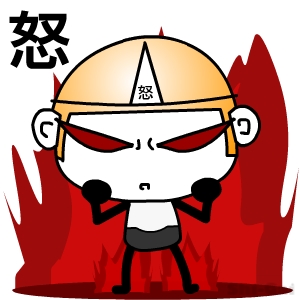 老師的壓力無力感：
整天面對孩子。
家長想法意見多。
教學進度。
法規限制。
…。
但是…老師連自己都管不住，如何管學生?
認知問題：不成熟歸因
都是因為學生……，我才……。
別人打我，所以我才打他！都是他的錯。
因為別人都開車很慢、塞車，所以我才遲到。
…。
重要觀念：不能把自己的錯誤推卸在別人身上。
                   為自己的錯誤行為負責，承認錯誤是種勇氣
                  懲處乃依據「具體事實」，不能以情緒當理由。
加強宣導正向管教
老師總能找出總總理由
合理化自己的體罰行為

但是永遠找不出老師可以體罰學生的法令依據
(家長同意、提醒學生、求好心切，都不是合法的理由)
別跟錢過不去
結語
2020/6/14
管教方式有立即有效的嗎？沒有後遺症嗎？
教師應該相信自己的專業
以專業去說服外來的團體與個人
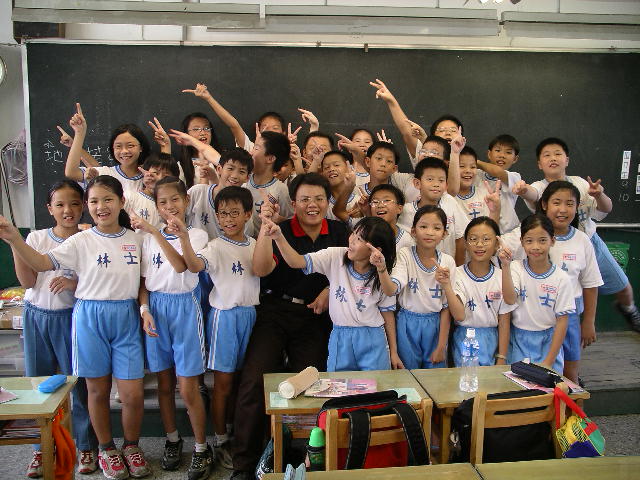 走樓梯的方法
52
彼此共勉
2020/6/14
教育的目的，在於使接受教育的人繼續接受教育。  ~杜威~
教學的藝術不在於傳授的本領，而在於激勵、喚醒、鼓舞。~ 第斯多惠~
成為孩子生命中的貴人。
施比受更有福
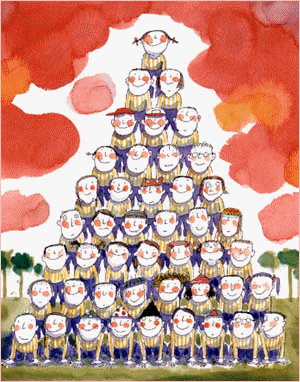 53